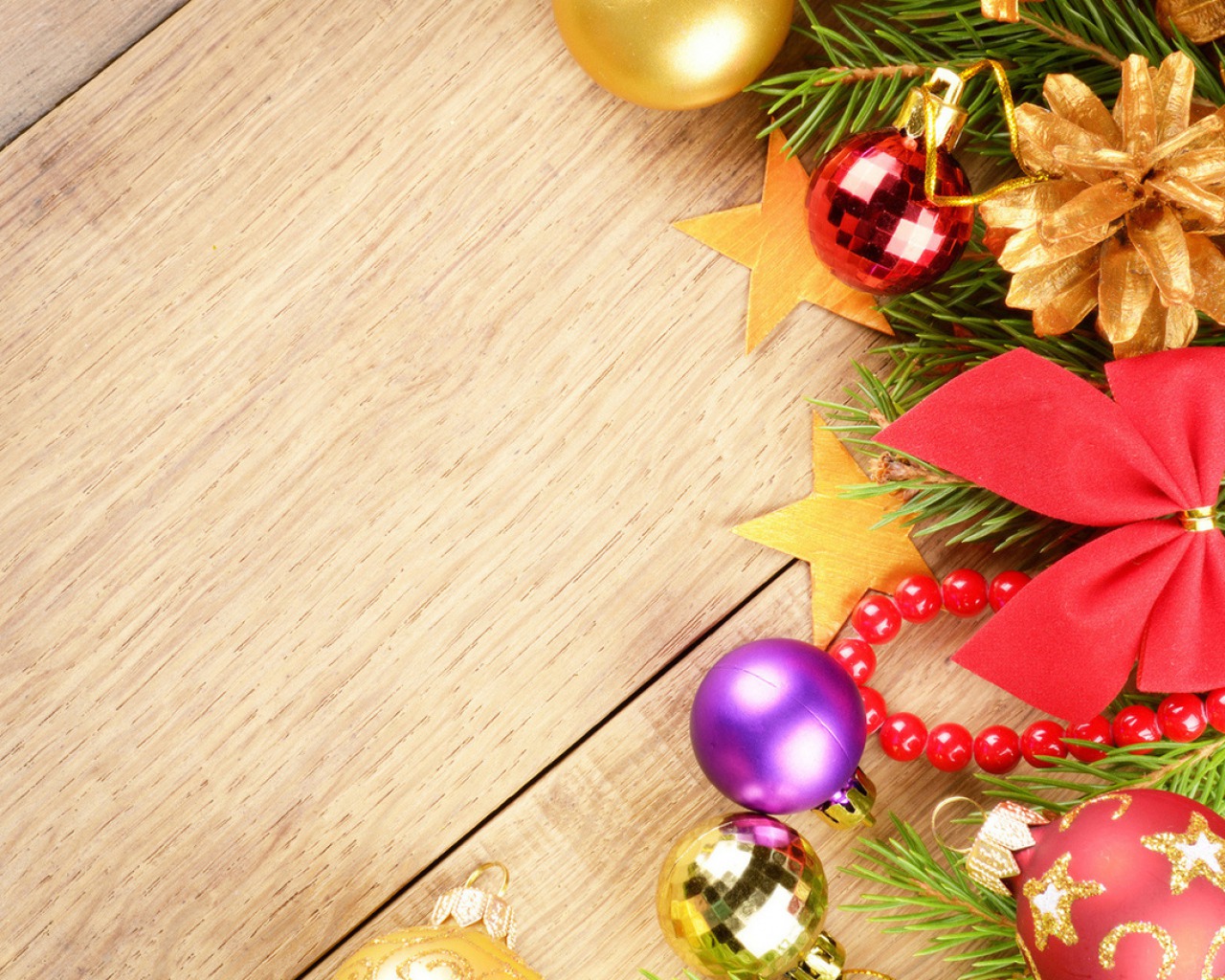 我心大歡喜
我的嘴著吟詩
東區/柑泉團契獻詩
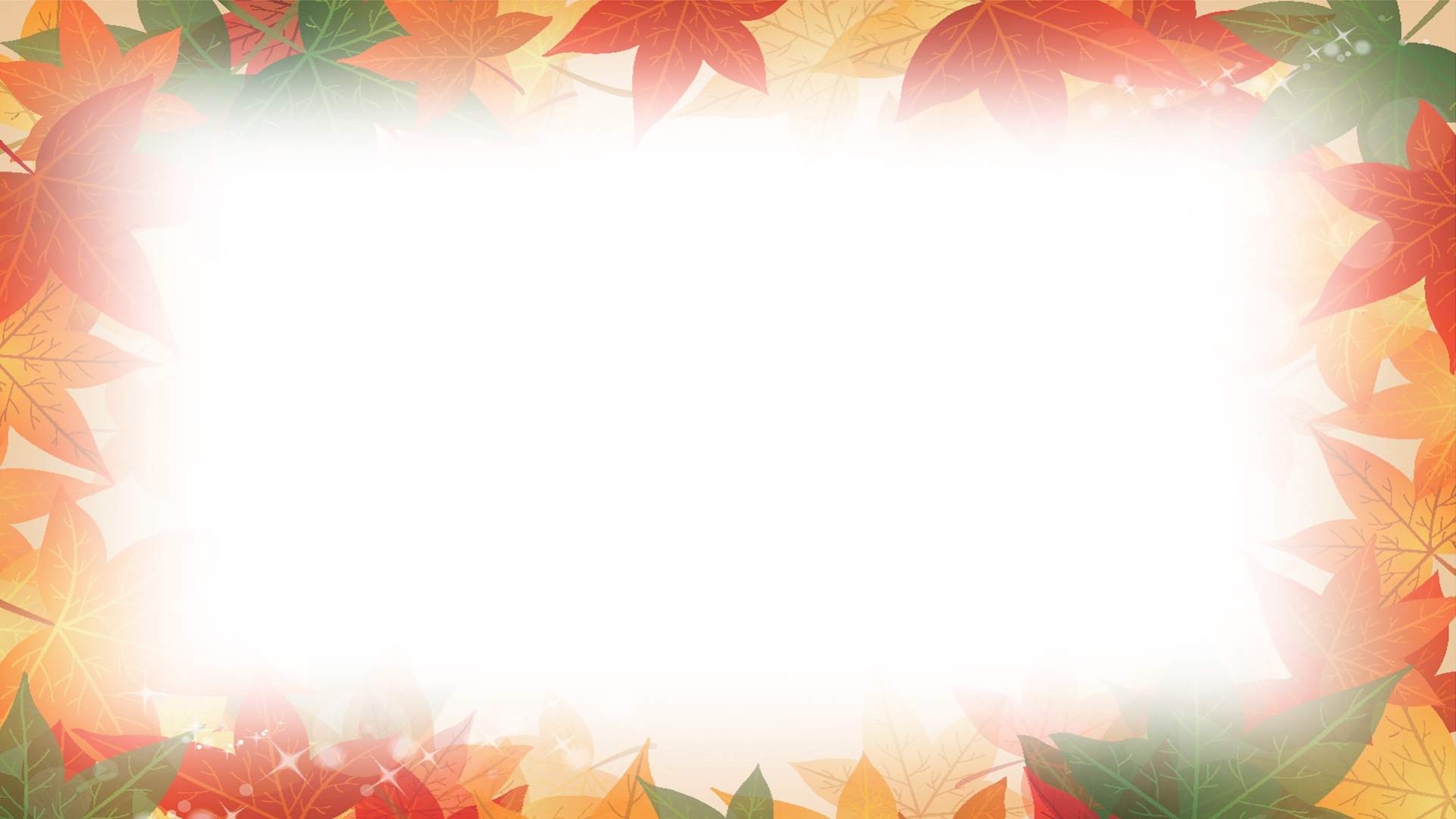 我心大歡喜我的嘴著吟詩 
感謝上主至大仁義  
在日時謳咾在冥時我感謝 
 按呢服事亦無夠額
我心大歡喜 我的嘴著吟詩(1/4)
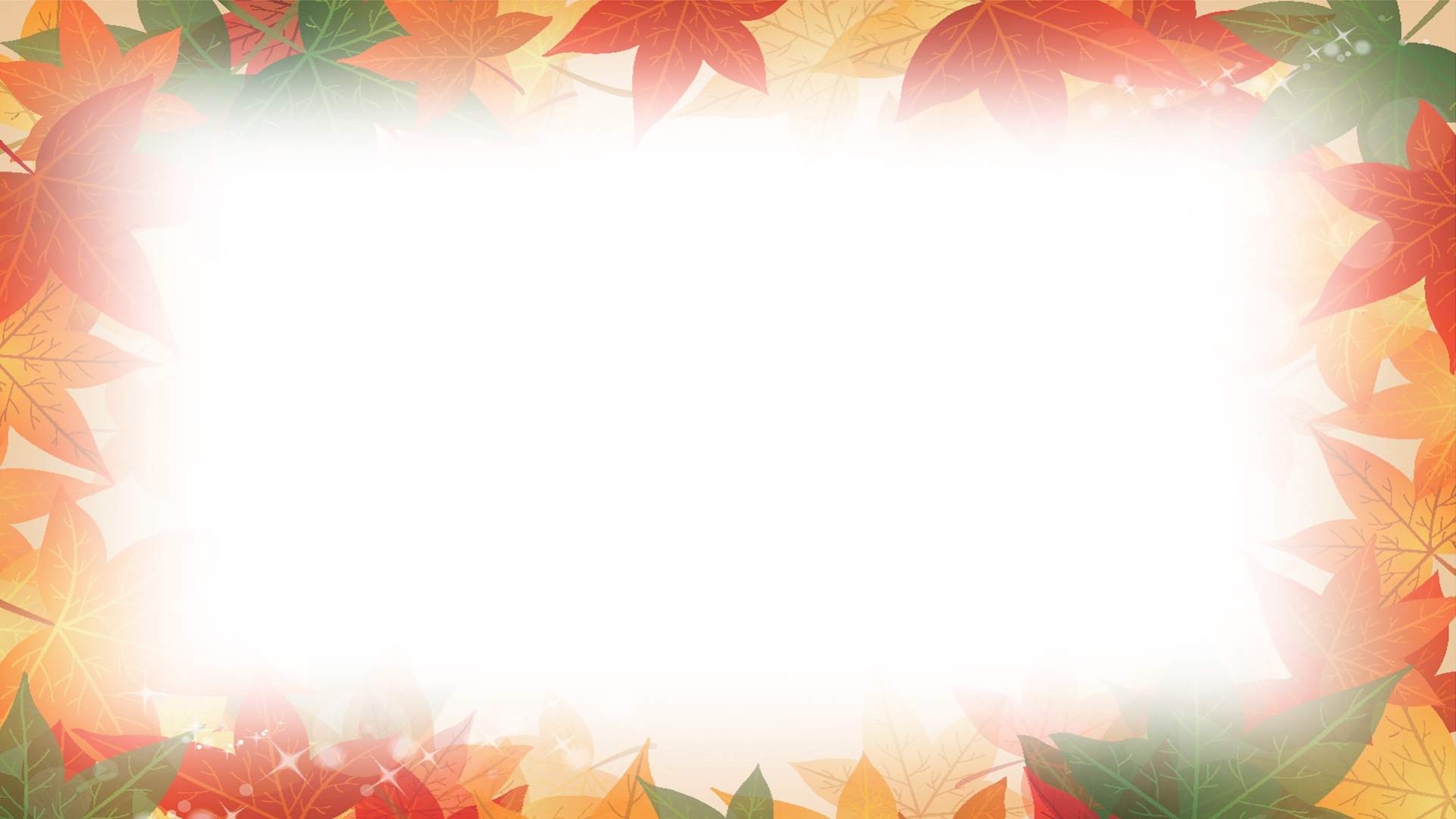 我心所敬愛我至好的牧者
羊群站祢處攏無驚
青翠的草埔祢歡喜導阮去
使阮通與祢同歡喜
我心大歡喜 我的嘴著吟詩(2/4)
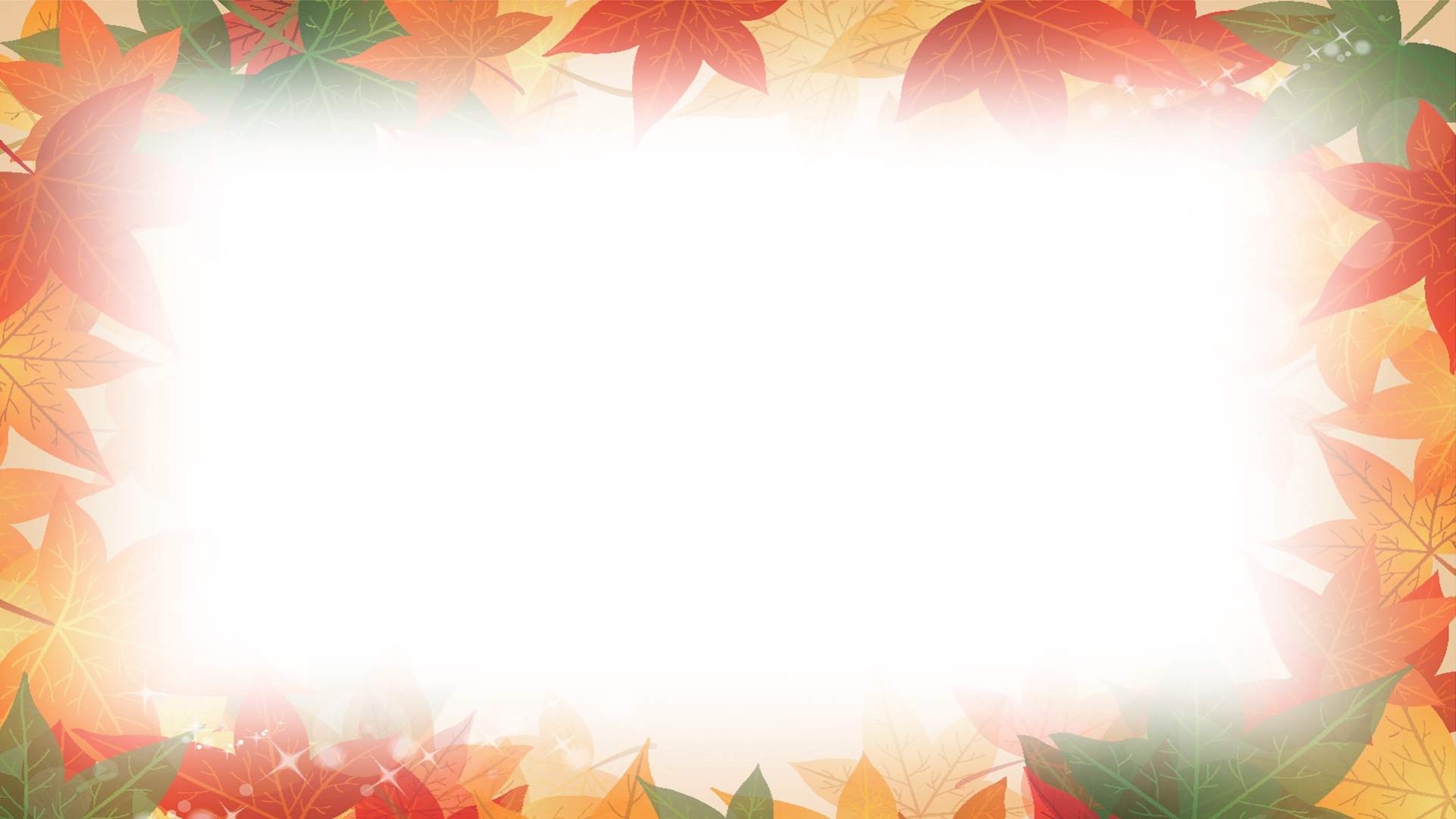 曠野大沙埔我有時行迷路
彼時我心神真艱苦
雖然對敵來敢看輕且恥笑
尚且主使我通求叫
我心大歡喜 我的嘴著吟詩(3/4)
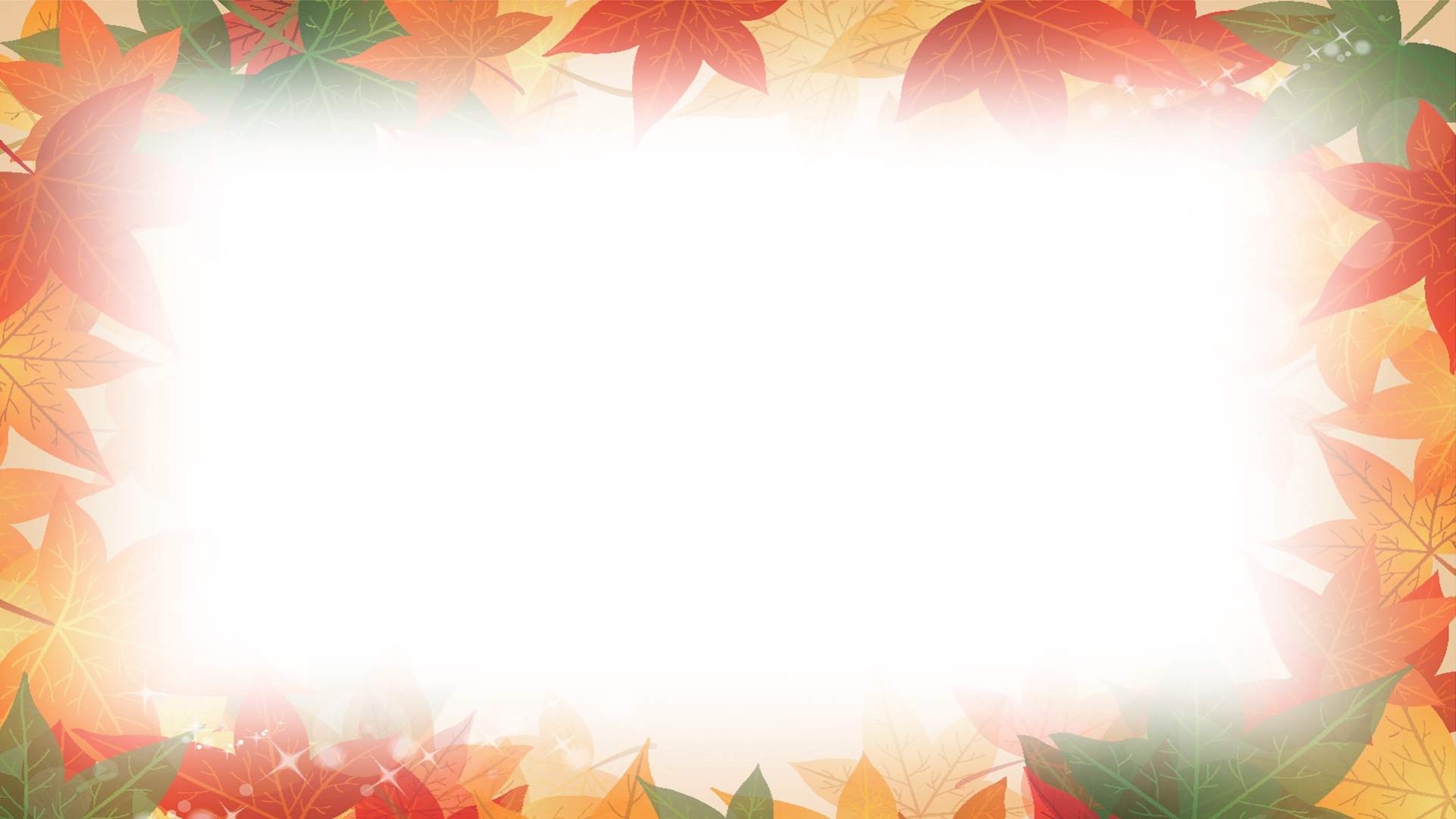 萬民著親近我的主我人君
聲音好聽面貌溫純
天使與世人同歡喜出大聲
謳咾我的主聖尊名
我心大歡喜 我的嘴著吟詩(4/4)